স্বাগতম
শিক্ষক পরিচিতি
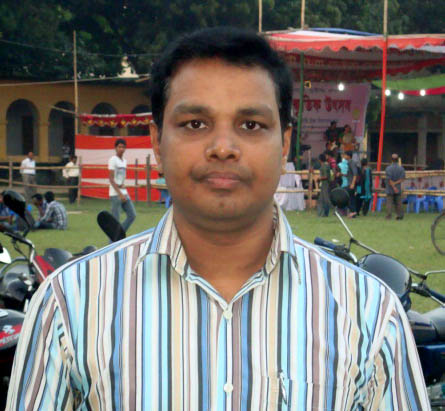 পাঠ পরিচিতি

শ্রেণিঃ সপ্তম
বিষয়- বাংলা প্রথম পত্র (২য় অধ্যায়)
11.05.2019ইং
শিখনফল
এই পাঠ শেষে শিক্ষার্থীরা 

1.কবি পরিচিতি বলতে পারবে।
2.নতুন নতুন কঠিন শব্দের অর্থ ও বাক্য লিখতে পারবে।
3.কবিতার মূলভাব ব্যাখ্যা করতে পারবে।
ছবিগুলো দেখ এবং বল
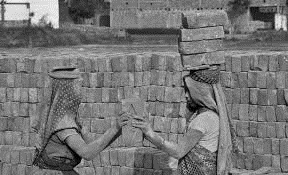 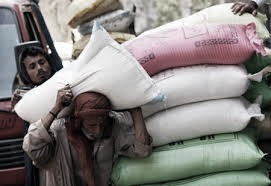 ছবিগুলো দেখে আমরা কি বলতে পারি
পাঠ শিরোনাম
কুলি-মজুর
লেখক পরিচিতি
জন্মস্থান ও মৃত্যু
জন্ম সাল
ঝিঙেফুল,
সঞ্চায়ন
উপাধি
গ্রন্থ
চুরুলিয়া গ্রাম
১৮৯৯ সালে ২৪ মে ও 
১৯৭৬ সালে ২৯ আগস্ট
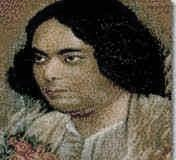 000
বিদ্রোহী ও জাতীয়
   কবি
কাজী নজরুল ইসলাম
একক কাজ
1.কাজী নজরুল ইসলামের উপাধি কি?
2.তাঁর লেখা দুটি কাব্যগ্রন্থের নাম লিখ।
3.তিনি কত সালে মৃত্যু বরণ করেন?
4.তিনি বাংলা সাহিত্যর কোন কোন ক্ষেএে অবদান রেখেছেন?
সমাধান
বিদ্রোহী কবি।
       ঝিঙেফুল, সঞ্চয়ন।
       ১৯৭৬ সালে ২৯ আগস্ট।
       সন্ধ্যা।
জোড়ায় কাজঃ
শব্দার্থ লিখঃ 
          বাষ্প-শকট, পাই, ক্রোর,অট্টলিকা
শব্দ                      অর্থ
বাষ্প-শকট -       বাষ্প দ্বারা চালিত গাড়ী ।
পাই-            মুদ্রার একক বিশেষ।
অট্টালিকা-      প্রাসাদ।
ক্রোর-         কোটি।
দলীয় কাজ
কবি কাদের এবং কেন মিথ্যাবাদী বলেছেন?
সমাধান
কবি সমাজের ধনী ও বিত্তশালী শ্রেনীকে মিথ্যাবাদী বলেছেন। কারন কুলি-মজুরের অক্লান্ত শ্রমের বিনিময়ে গড়ে উঠেছে মানব সভ্যতা।তাদের শ্রমে ও ঘামে চলে রেলগাড়ী,মোটরযান  জাহাজ। এদের শোষণ করেই ধনিক শ্রনী বিত্ত সম্পদের মালিক। যুগ যুগ ধরে সমাজে এরাই বঞ্চিত ও উপেক্ষিত।
মূল্যায়নঃ
পাই শব্দের অর্থ কি?
রণ-সংগীত কোন গ্রন্থের অন্তর্গত?
বাড়ীর কাজঃ
মানব সভ্যতার উন্নয়নে শ্রমিকদের অবদান মূল্যায়ন কর।
ধন্যবাদ